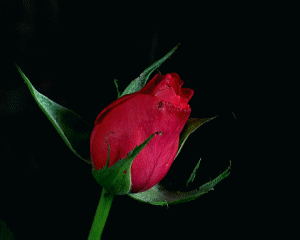 আজকের পাঠে সবাইকে স্বাগতম
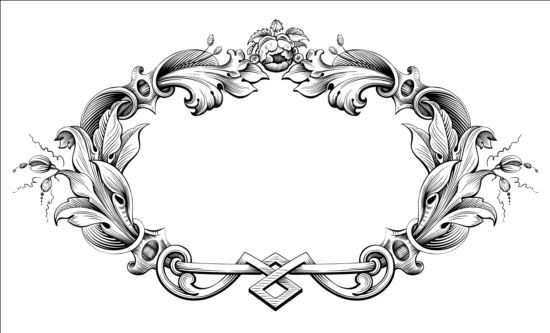 শিক্ষক পরিচিতি
সাবেকুন নাহার
প্রভাষক(আরবি)
পশ্চিমচাল ইসলামিয়া ফাযিল(ডিগ্রি) মাদ্‌রাসা
আনোয়ারা,চট্টগ্রাম
পাঠ পরিচিতি
শ্রেণিঃআলিম ১ম 
বিষয়ঃফিক্‌হ ১ম
সময়ঃ৫০ মিনিট
চল আমরা কিছু ছবি দেখি
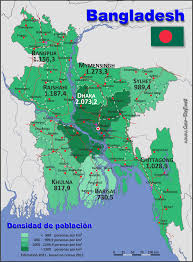 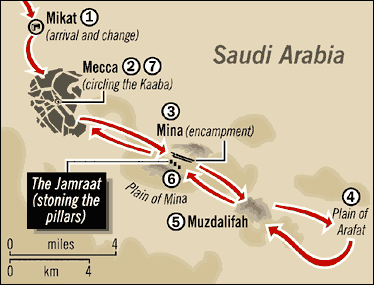 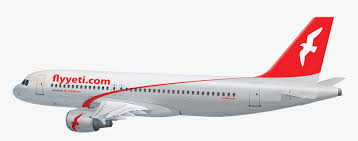 বিমানটি কোথায় যাচ্ছে?
কেন যাচ্ছে?
হজ্জ করার জন্য
বাংলাদেশ হতে সৌদিয়া
আমরা আরও কিছু ছবি দেখি
এটা কিসের ছবি?
এটা কিসের ছবি?
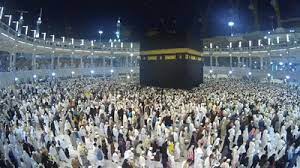 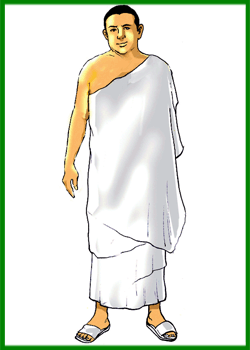 এটা ইহরাম পরিধানের ছবি
এটা হজ্জের ছবি
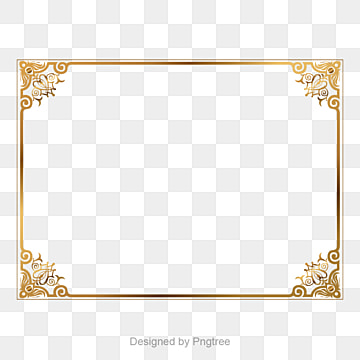 আজকের পাঠ শিরোনাম
হজ্জ
শিখনফলঃ
এই পাঠ শেষে শিক্ষার্থীরা-
হজ্জের পরিচয় বলতে পারবে
হজ্জের ফরজ কয়টি ওকি কি বলতে পারবে
হজ্জের ওয়াজিব কয়টি ও কি কি বলতে পারবে
হজ্জ ফরজ হওয়ার শর্তাবলী বলতে পারবে
হজ্জের আভিধানিক অর্থঃ
হজ্জের পারিভাষিক অর্থঃ
আল্লাহর সান্নিধ্য অর্জনের লক্ষে নির্দিষ্ট সময়ে,নির্দিষ্ট পন্থায়,নির্দিষ্ট কর্মের মাধ্যমে পবিত্র কাবা ঘর যিয়ারতের সংকল্প করাকে হজ্জ বলা হয়।
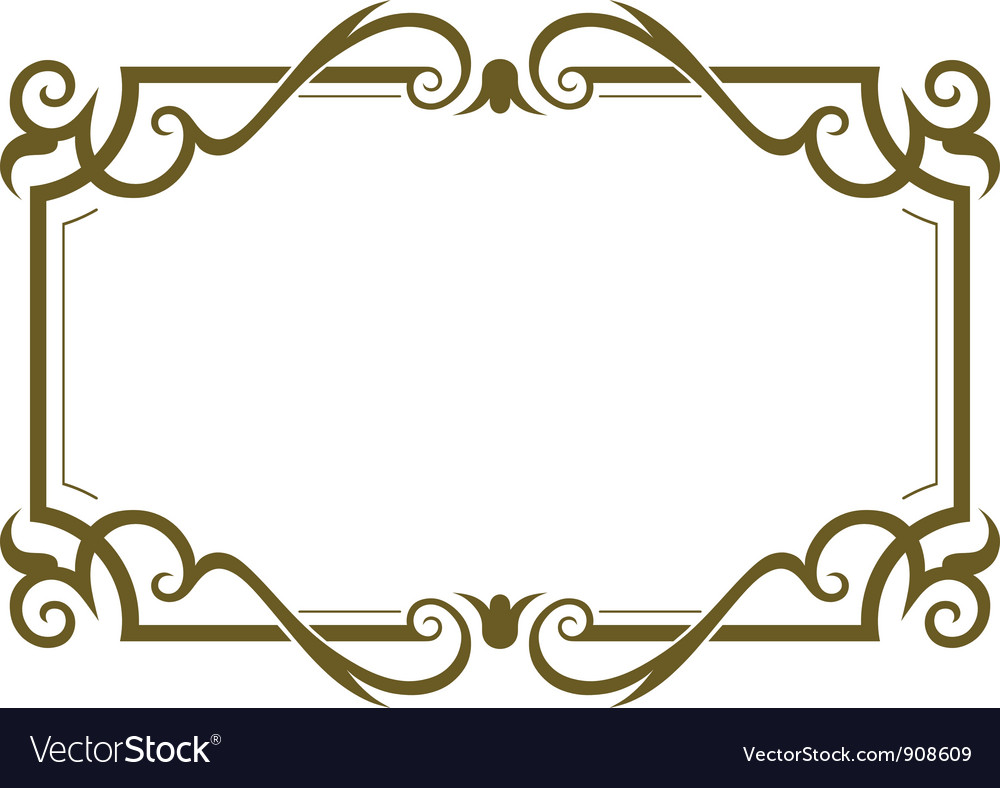 হজ্জের ফরজ ৩টি। যথাঃ
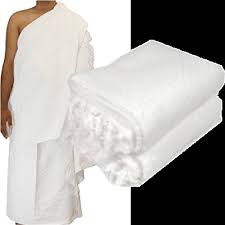 ১.ইহরামবাঁধা
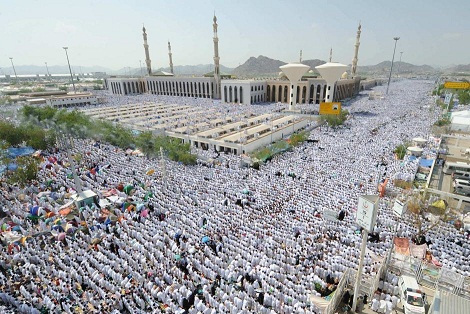 ২.আরাফাতের ময়দানে
অবস্থান করা
জিলহজ্জ মাসের ৯তারিখ সূর্য ঢলে যাওয়ার পর হতে ১০তারিখ সুব্‌হে সাদিকের পূর্ব পর্যন্ত সময়ে আরাফাতের ময়দানে অবস্থান করা।
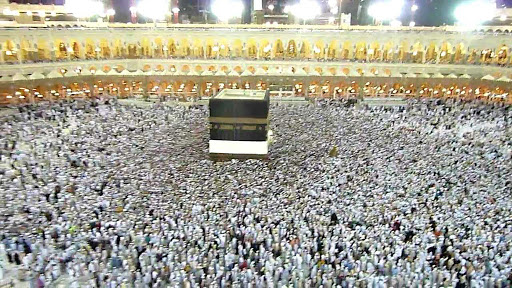 ৩.তাওয়াফে যিয়ারত করা
যিলহজ্জের ১০,১১,ও১২ তারিখের যেকোন দিন বায়তুল্লাহ শরীফ
সাতবার প্রদক্ষিন করা।
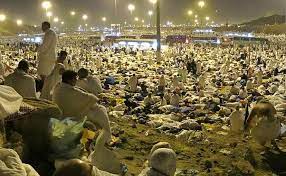 হজ্জের ওয়াজিব ৫টি।যথাঃ
১.মুযদালিফায় অবস্থান করা
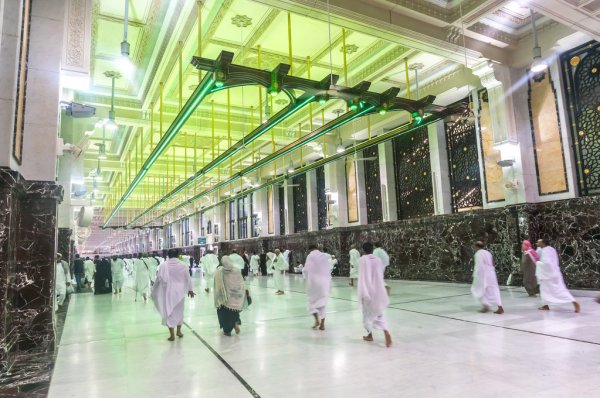 ২.সাফা ও মারওয়া পাহাড়দ্বয়ের মাঝখানে সাতবার সায়ী করা
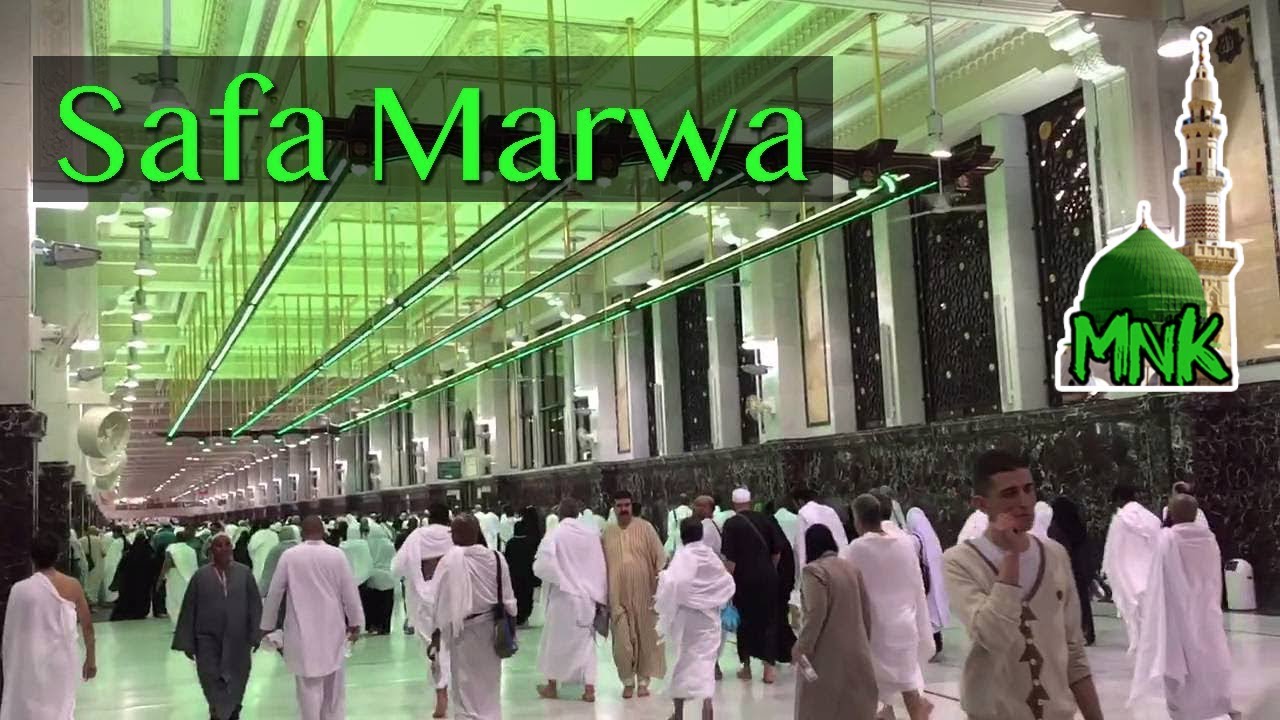 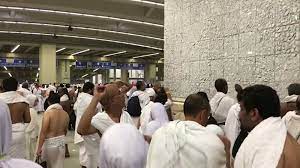 ৩.মিনায় পাথর নিক্ষেপ করা
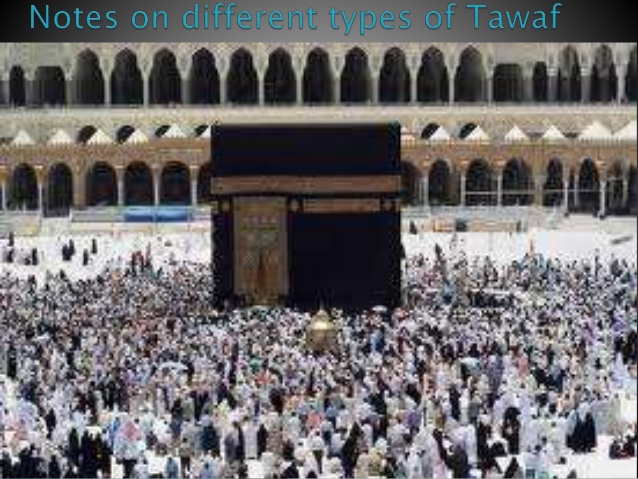 ৪.তাওয়াফে সদর করা
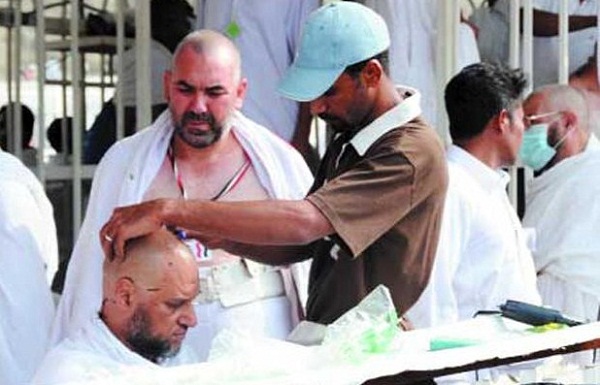 ৫.মাথার চুল কাটা বা মুন্ডানো
দলীয় কাজ
শাপলা দল
হজ্জের শর্তাবলি খাতায় লিখ
গোলাপ দল
হজ্জের ওয়াজিবগুলি খাতায় লিখ
মূল্যায়ন
১.হজ্জের ফরজ কয়টি?
গ.৪টি
ক.৫টি
খ.৩টি
ঘ.৬টি
উত্তর
২.হজ্জের ওয়াজিব কয়টি?
ক.৫টি
২.৭টি
গ.৮টি
ঘ.৬টি
উত্তর
বাড়ির কাজ
হজ্জ কত প্রকার ও কি কি?বিস্তারিত শিখে আসবে
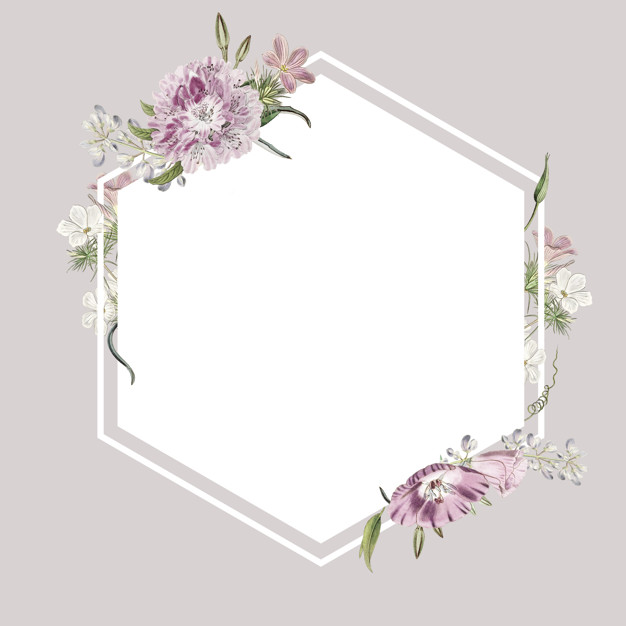 সবাইকে ধন্যবাদ